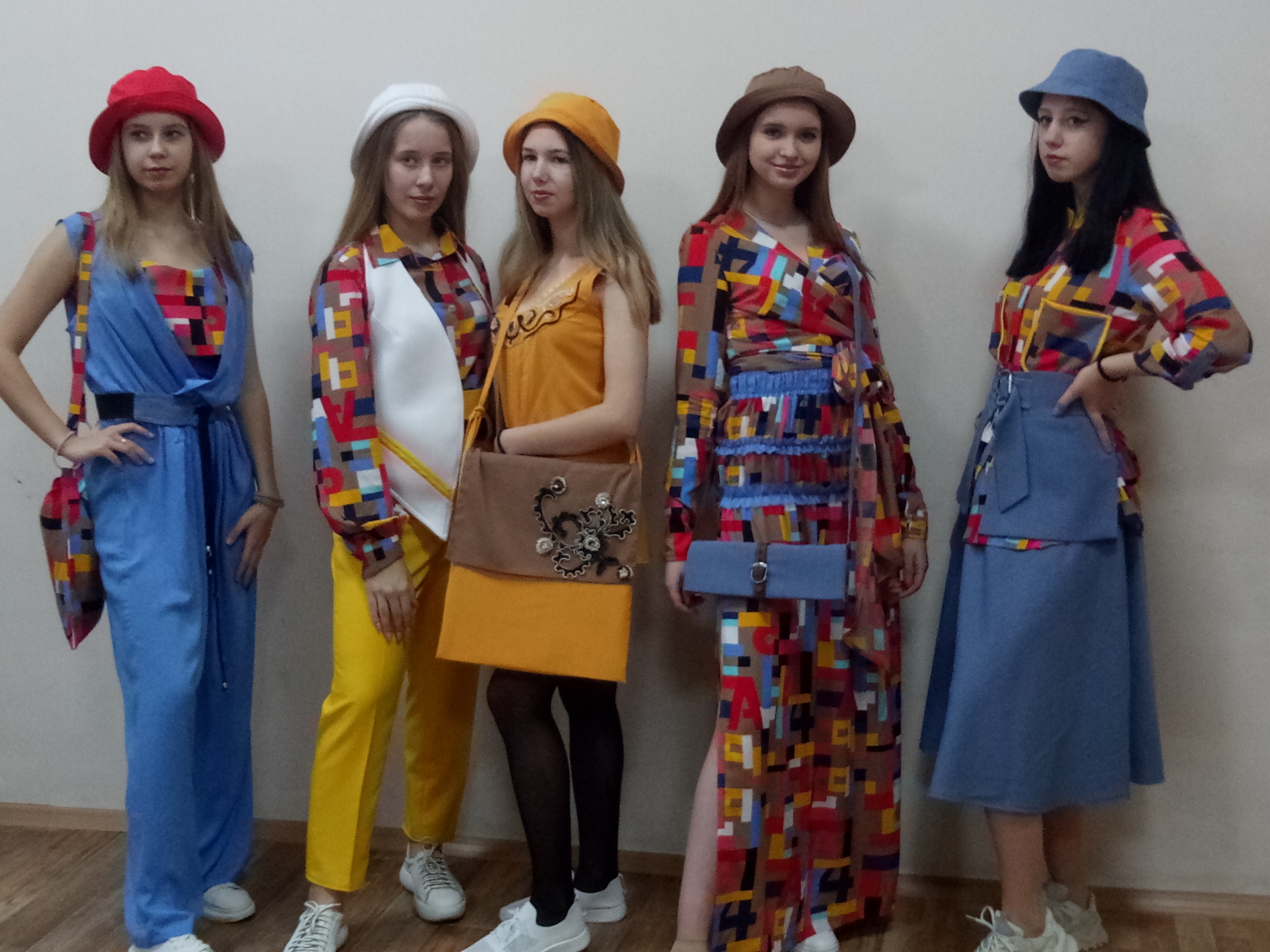 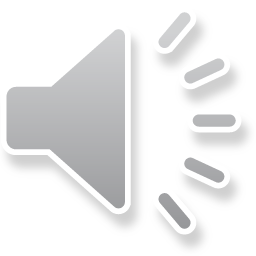 Коллекция  моделей молодёжной одежды «Маргарита»
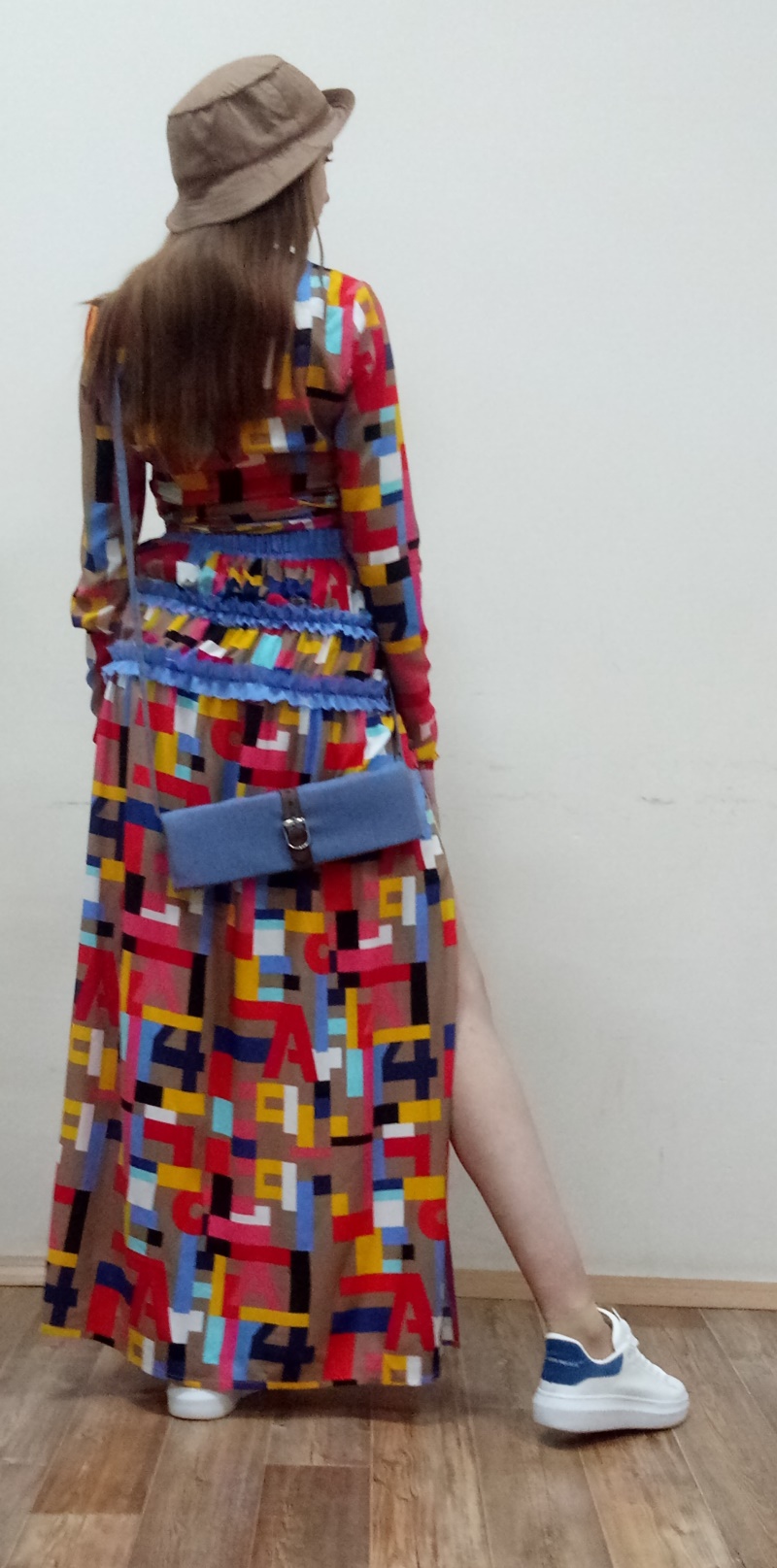 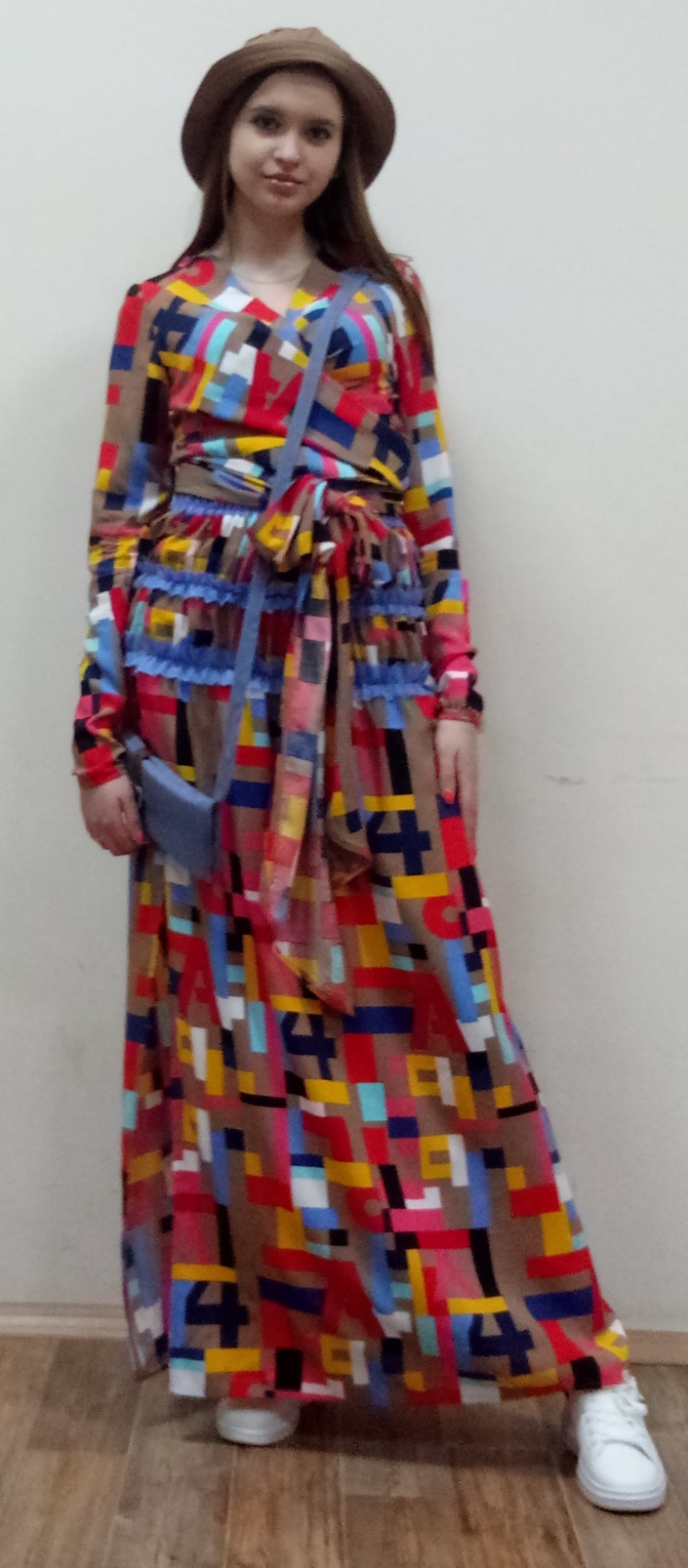 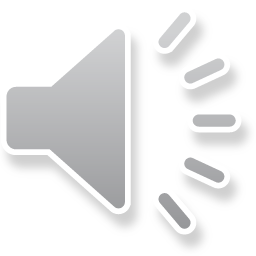 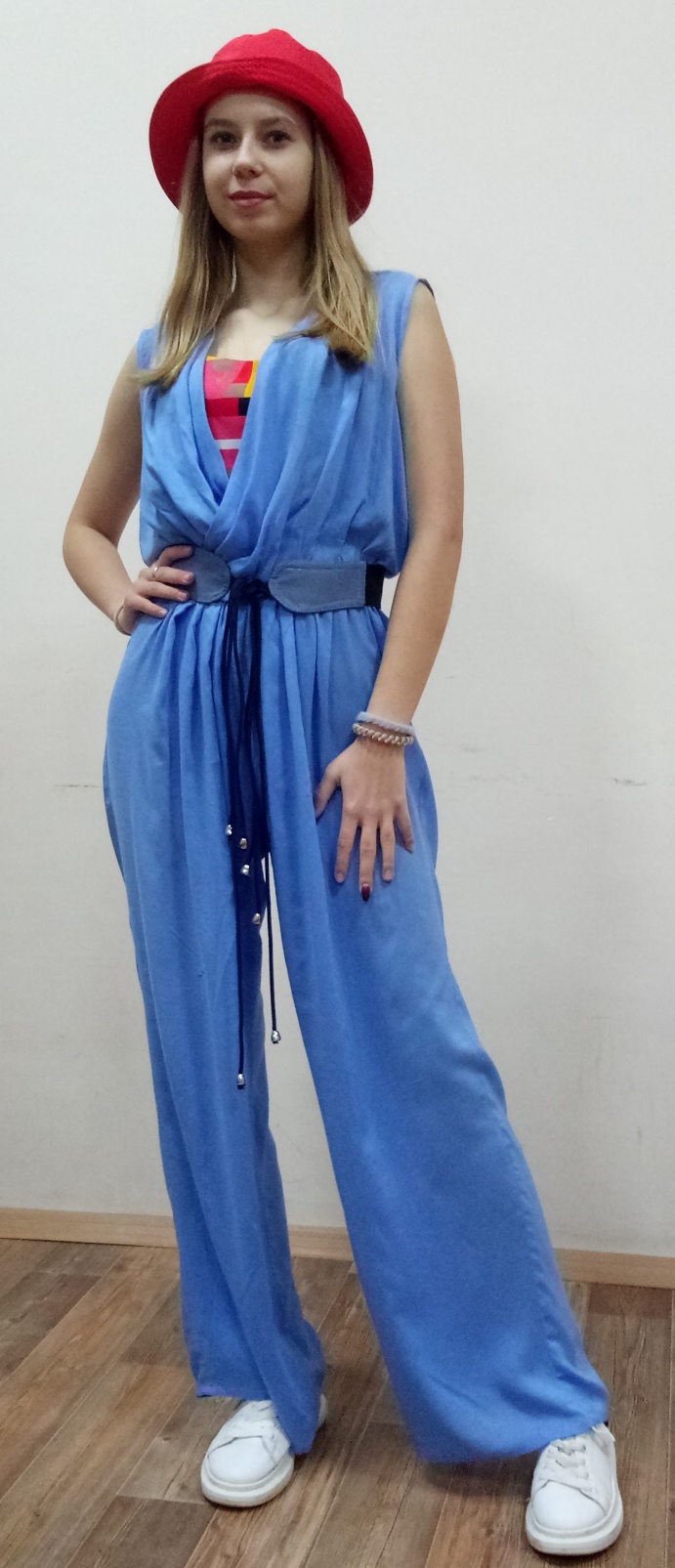 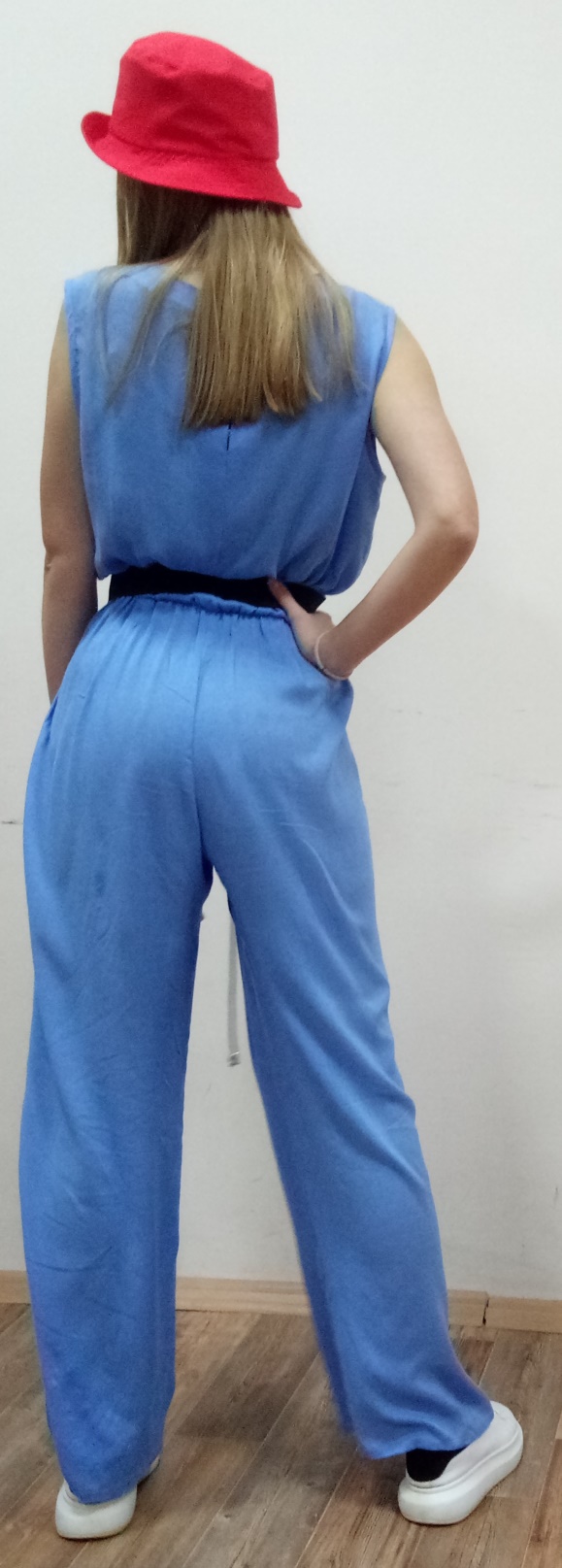 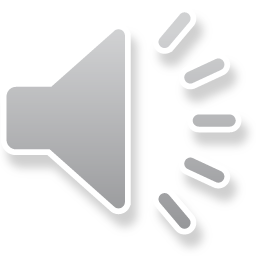 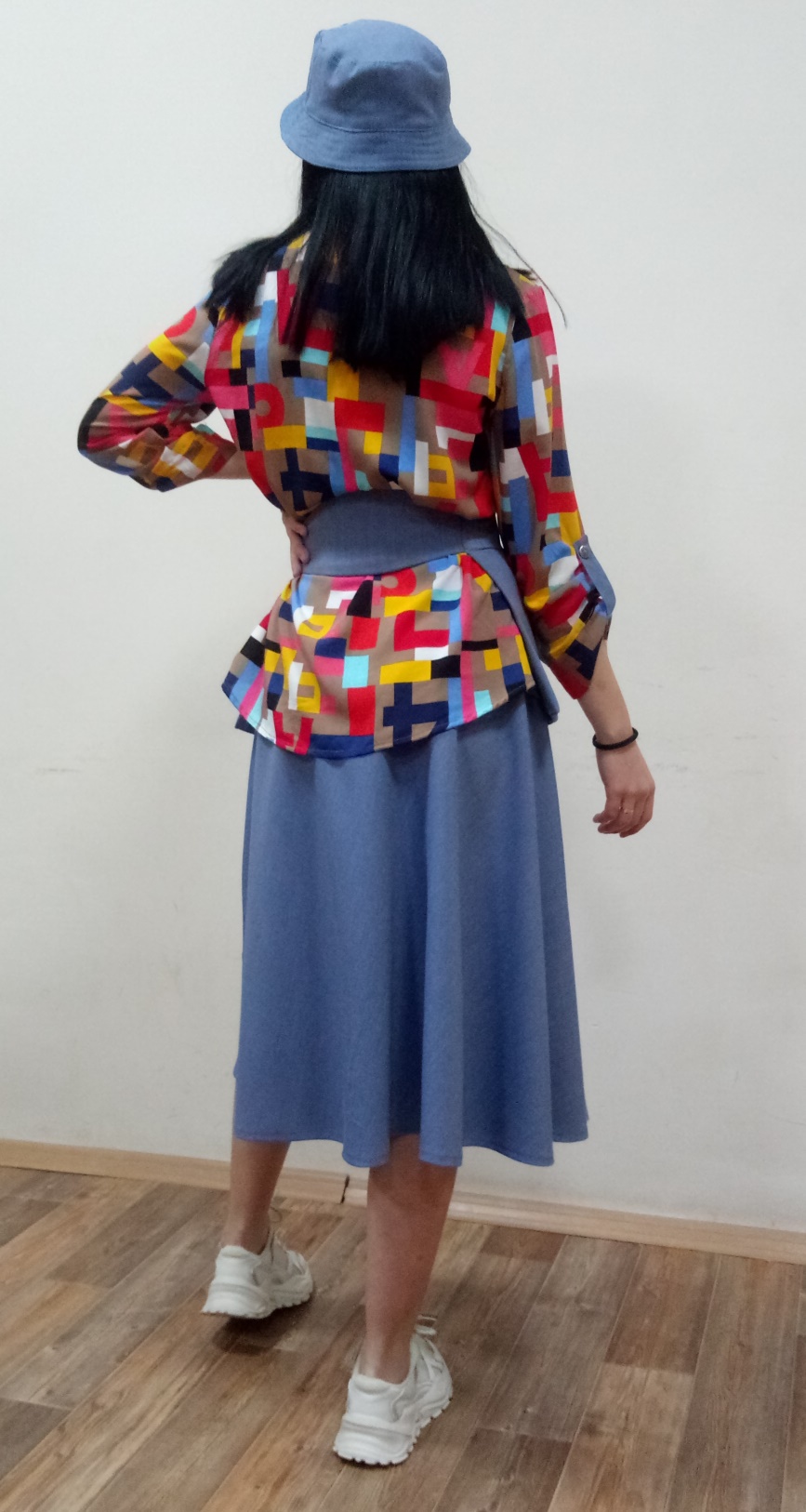 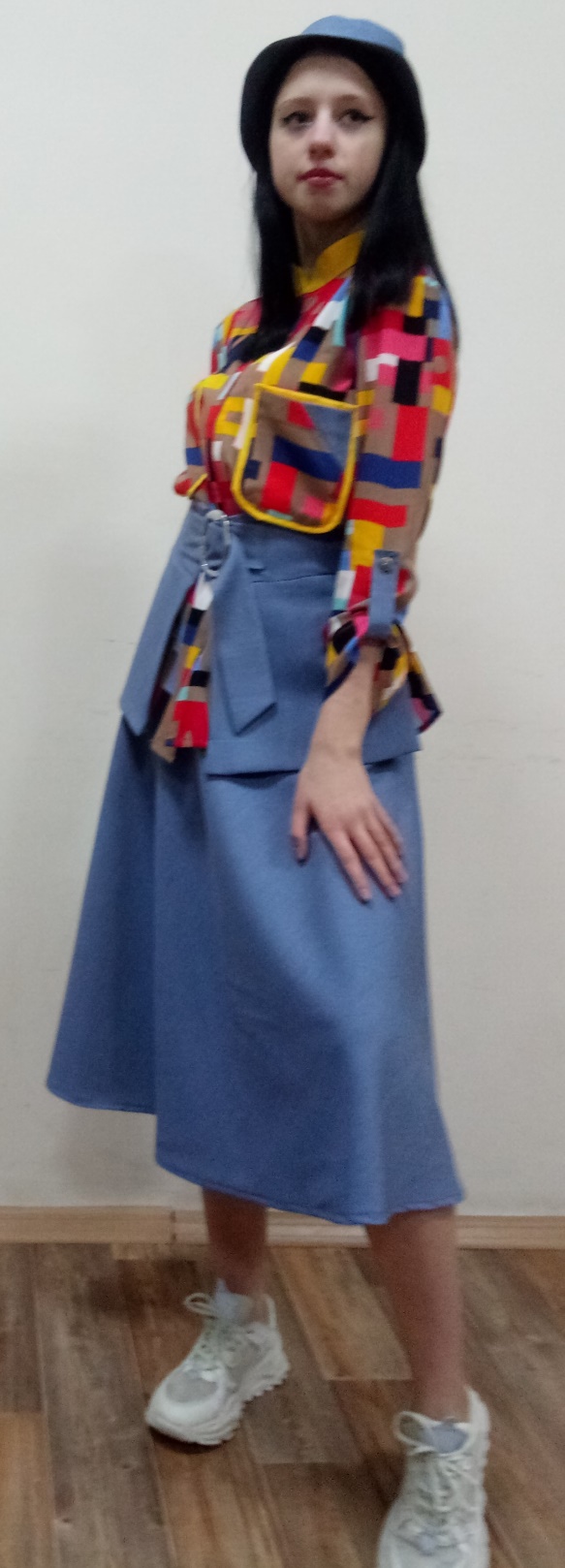 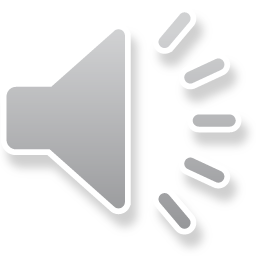 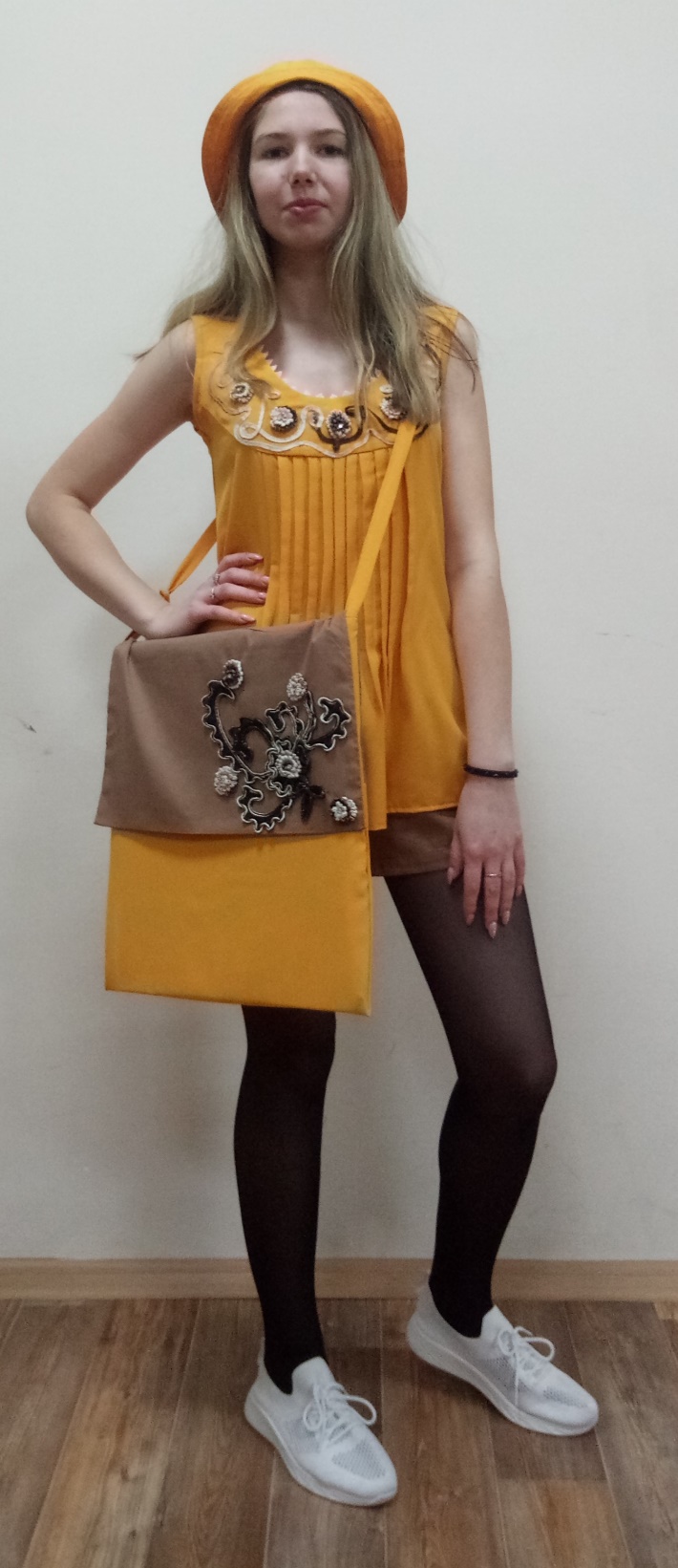 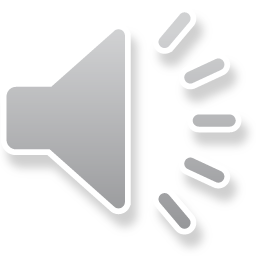 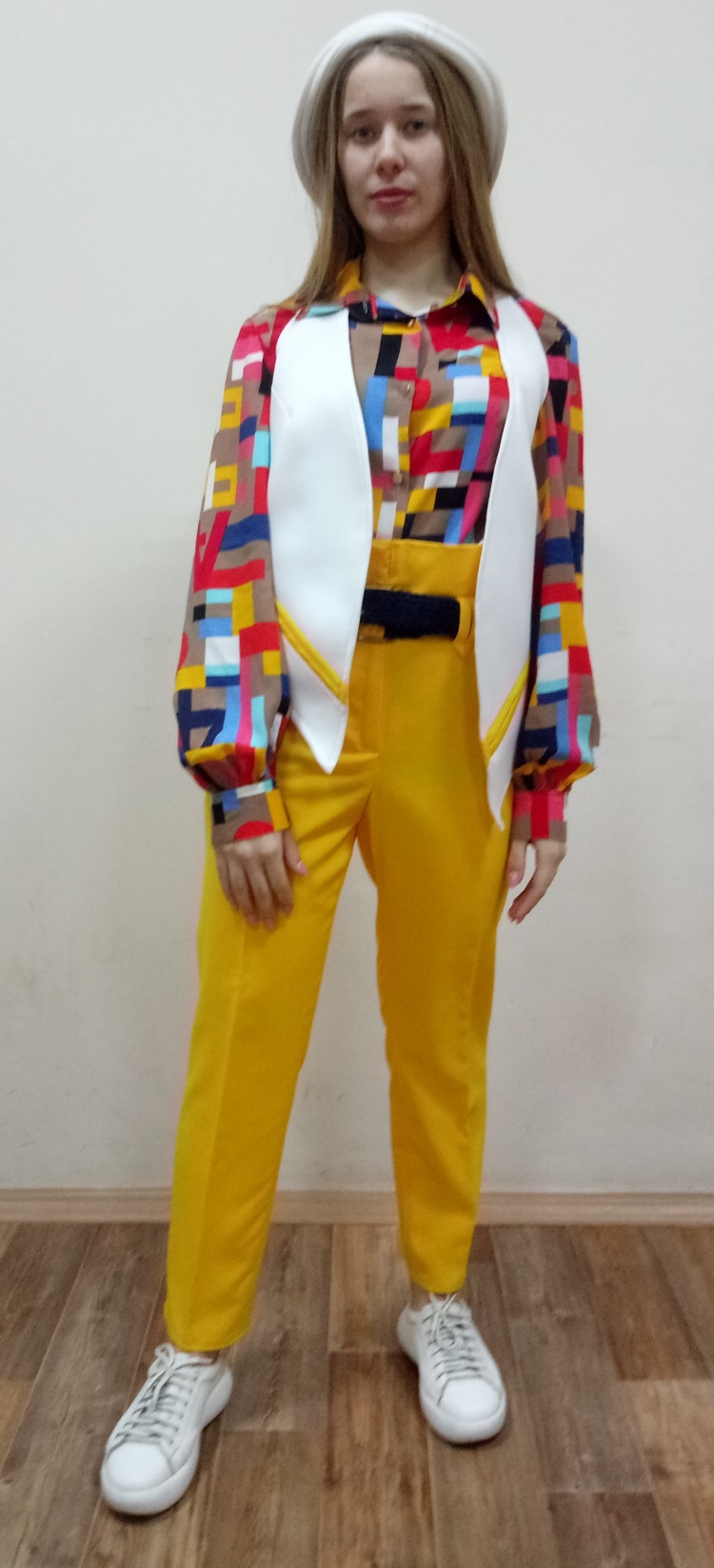 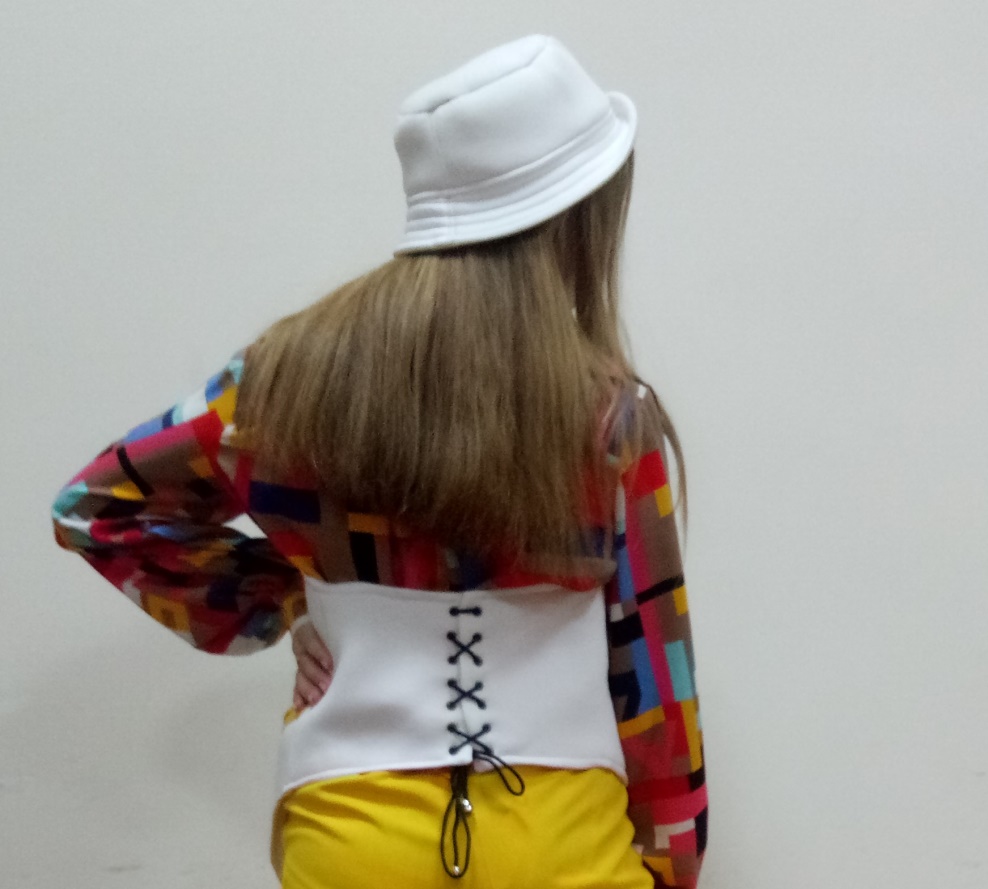 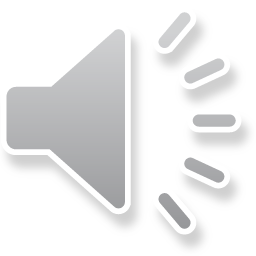